Utah Public Health LaboratoryCustomer ServiceQuality Improvement Project
Participants:
Utah Public Health Laboratory
Utah County Health Department
Utah Public Health Improvement Program
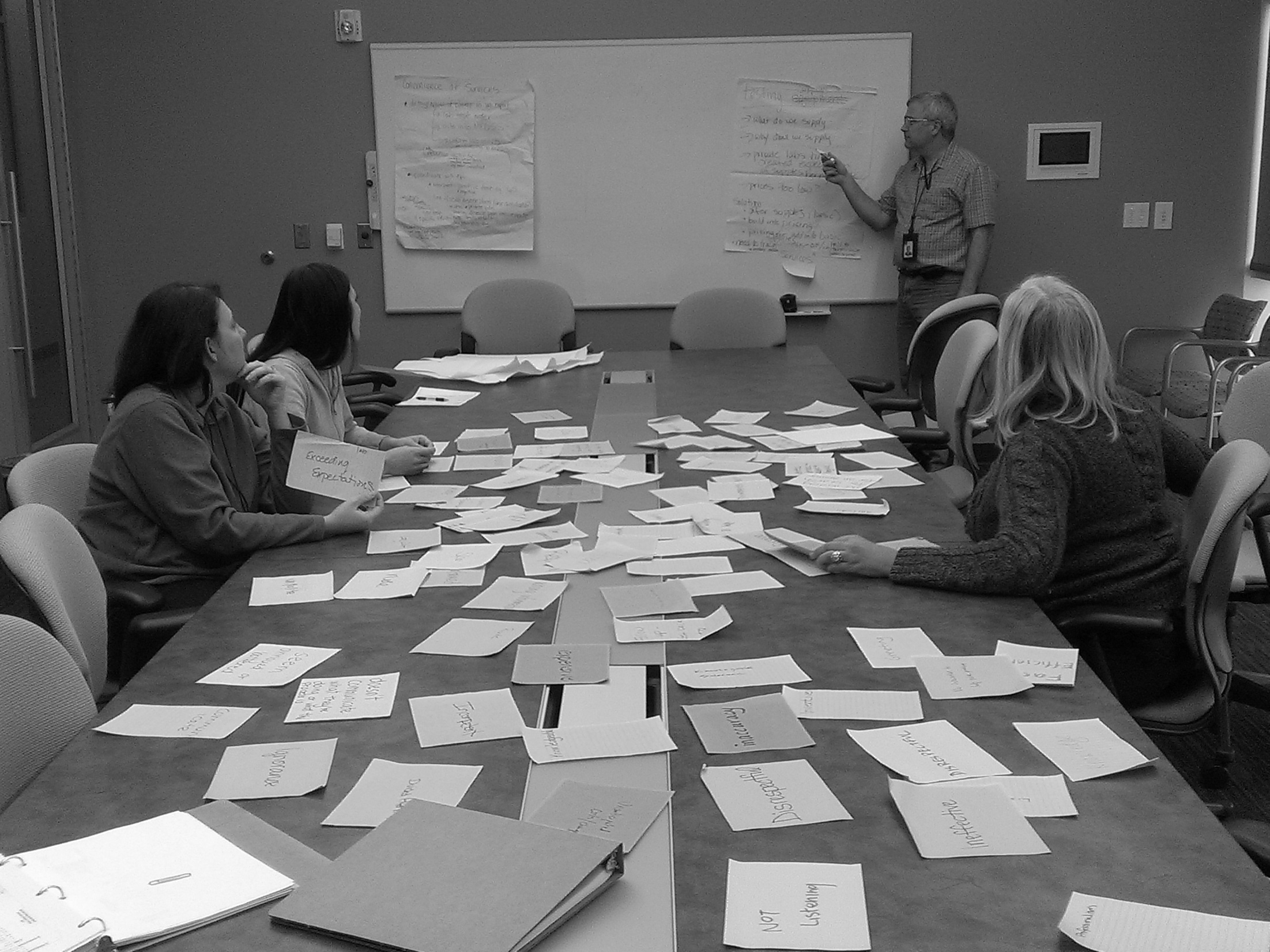 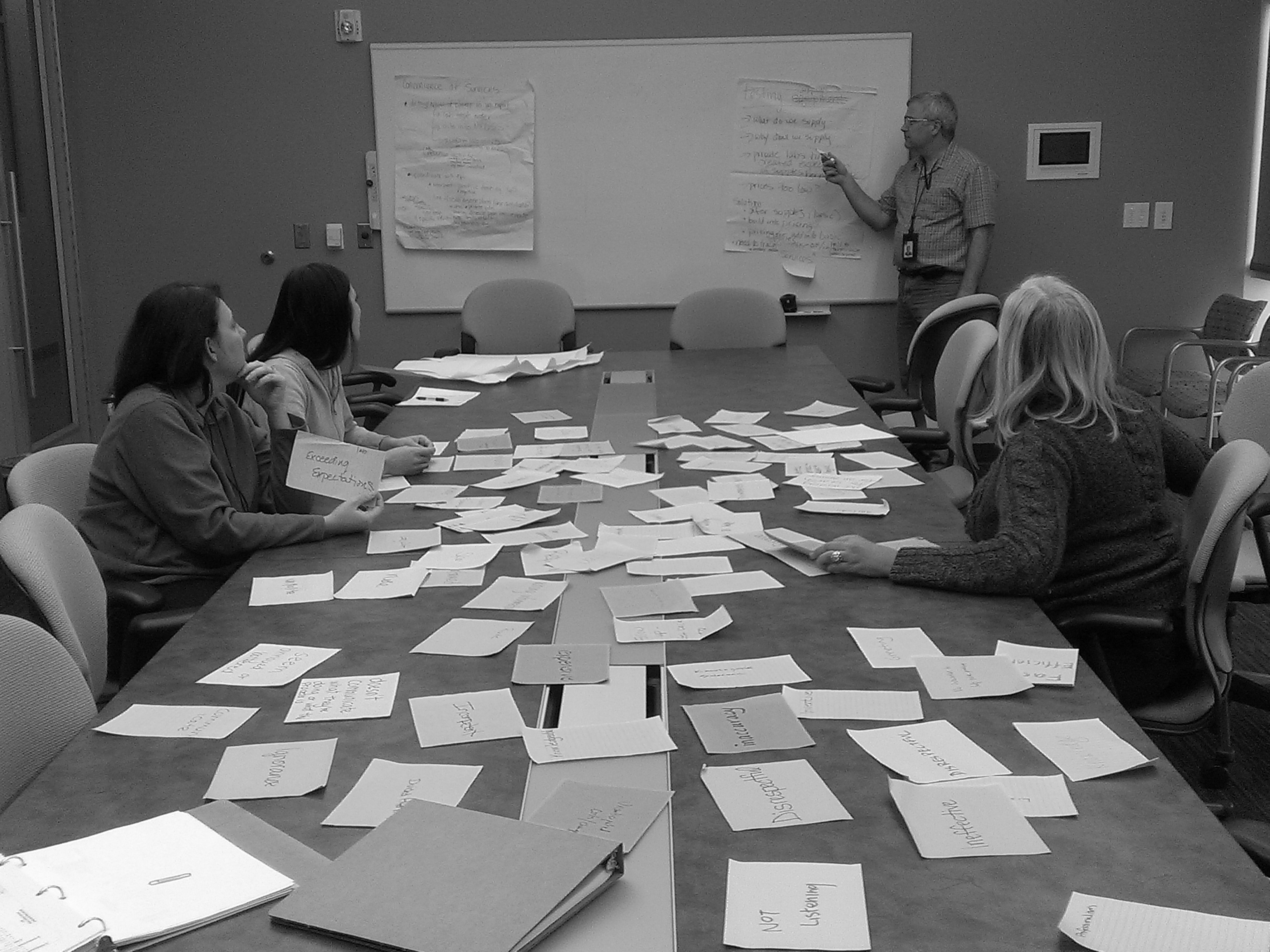 UPHL/LHD Quality Improvement Issue:Utah Local Health Departments (LHDs) are one of The Utah Public Health Laboratories (UPHL) largest and most important customers.  Our goal is to improve communication with LHDs and improve the value of the services we provide for them. For UPHL to better meet LHD needs, we must better understand their needs and Local Health Officers (LHOs) and staff must better understand the services we provide (or could provide) and how to access them.
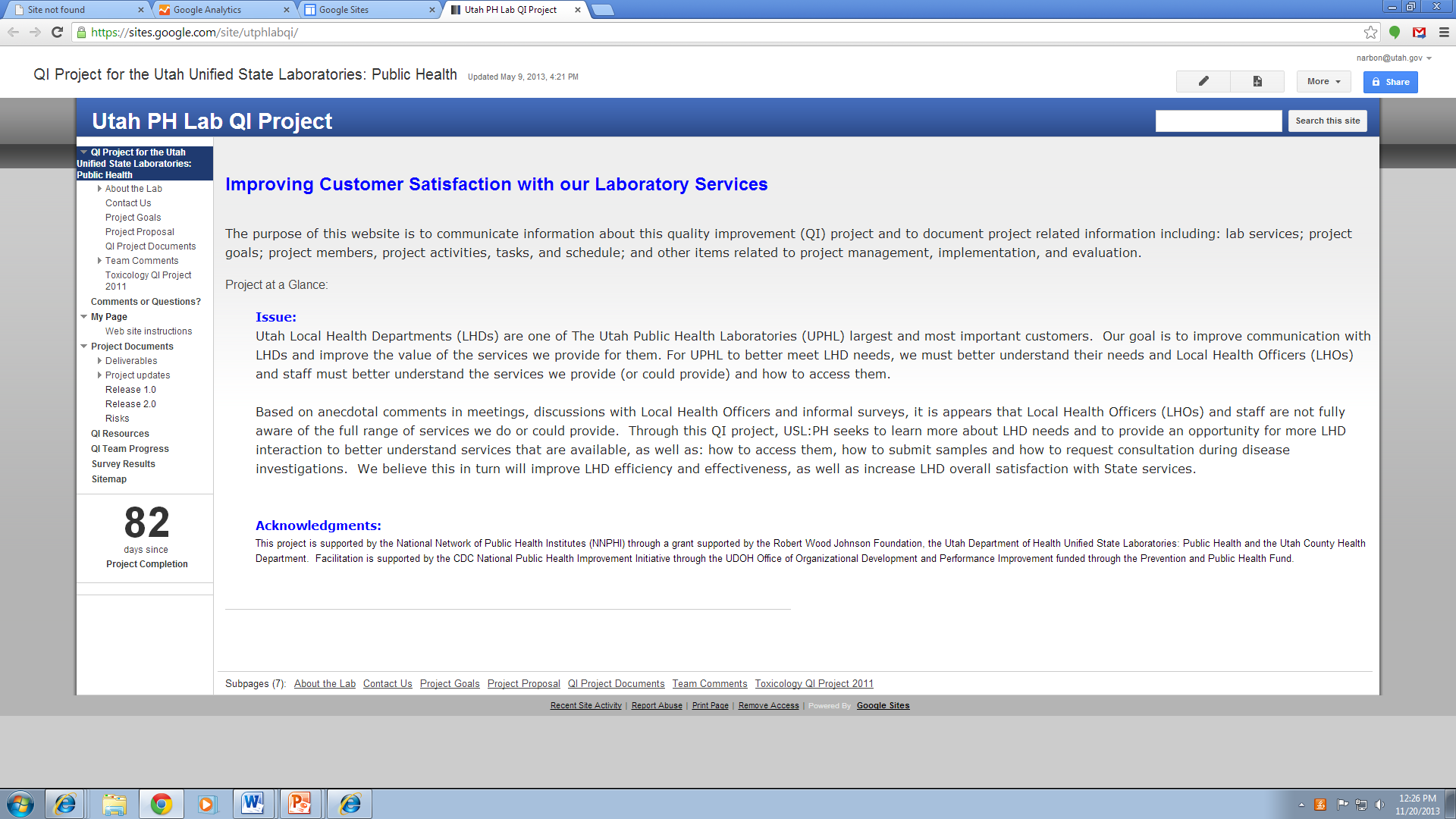 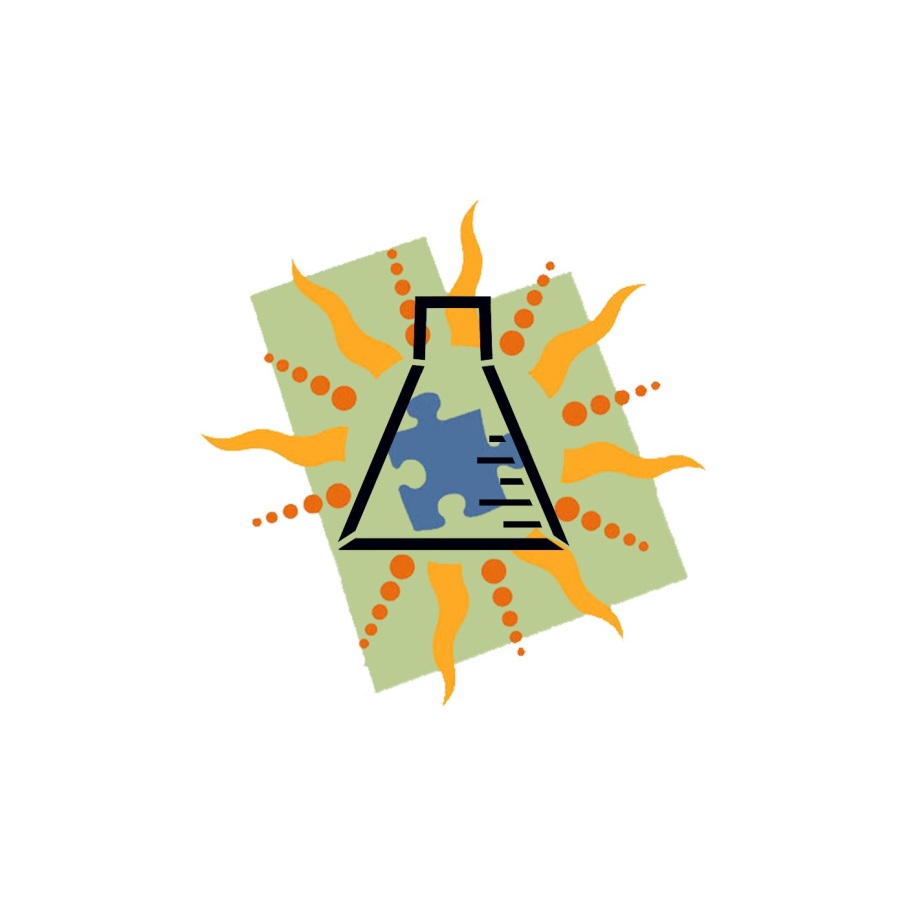 https://sites.google.com/site/utphlabqi/
Examples of outcomes from pilot 
Quality Improvement project with
Utah County.
Update the Laboratory's website
Information on the UPHL Website:
List of tests conducted and associated fees
Information on proper sample collection and submission
Submission forms for chemistry, etc.
Courier pick-up for routine locations
Contact information by topic and area of the Lab
Client services manuals for Chemistry (environmental) and Microbiology (infectious diseases)
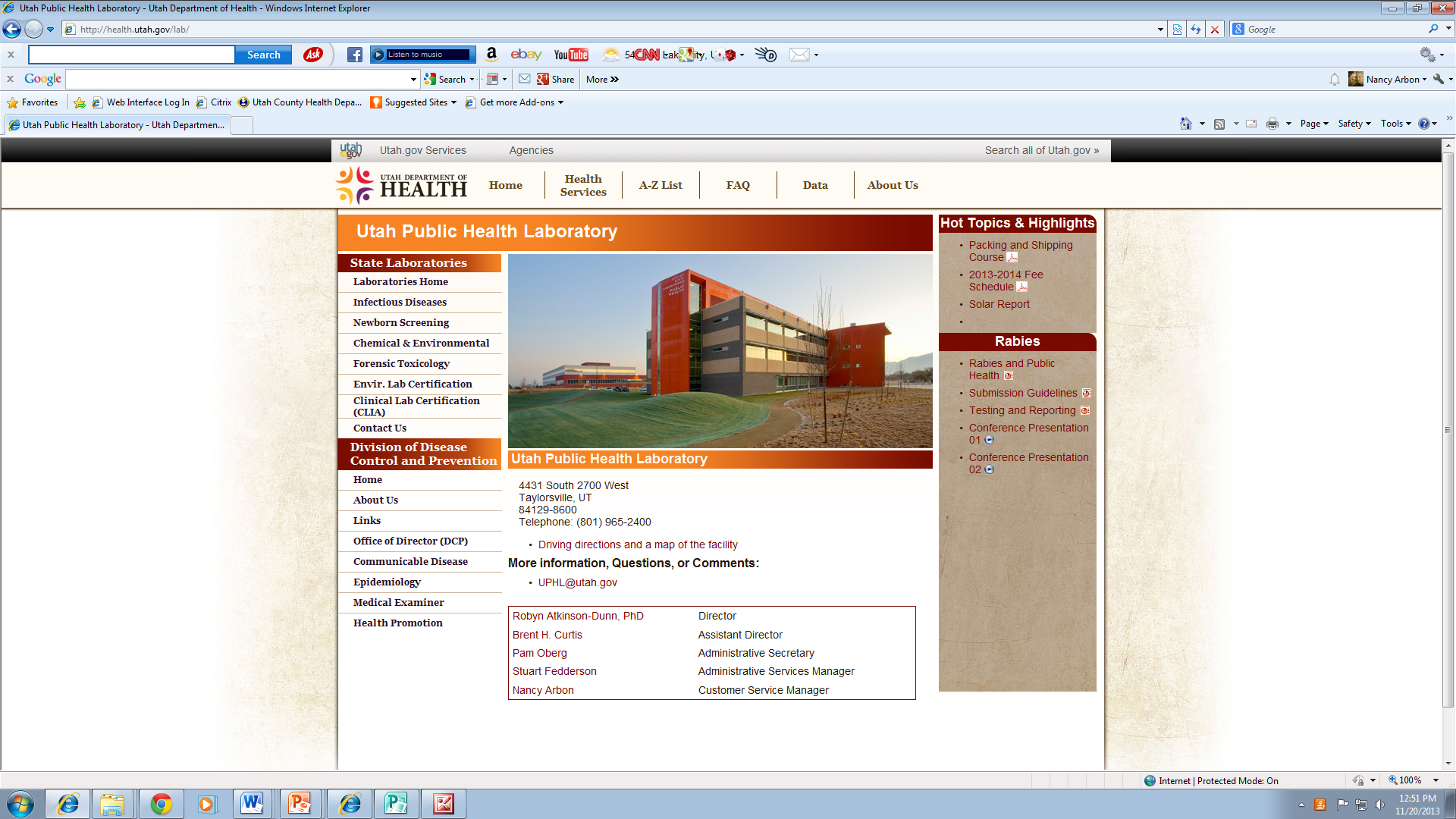 http://health.utah.gov/lab/
Increased courier pick up services including
Central Utah Public Health Department
Added more convenient stall for sample drop-off parking
Comments:
33 (100 %) of all customers asked agreed to participate in the survey
20 (61%) of survey participants provided written comments, 17 (85%) of these comments were positive about the new parking stalls and/or Sample Receiving staff (complimentary feedback)
3 (15%) of the written comments provided negative comments (constructive feedback)
2 (6%) of survey participants who parked somewhere else did not know that new parking stalls had been created for Sample Receiving customers until they read about it on the survey
[Speaker Notes: Survey Questions:

Survey administered:]
Sample Receiving Customer Service SurveyCustomer Comments
Created Quick Sheet for Lab Tests, Days Tests Performed and Normal Turn-Around-Time for Tests
Courier Service  costs to Lab: normal pick up = $9  each time; special pickup- $25.00, Call (801) 357-7465